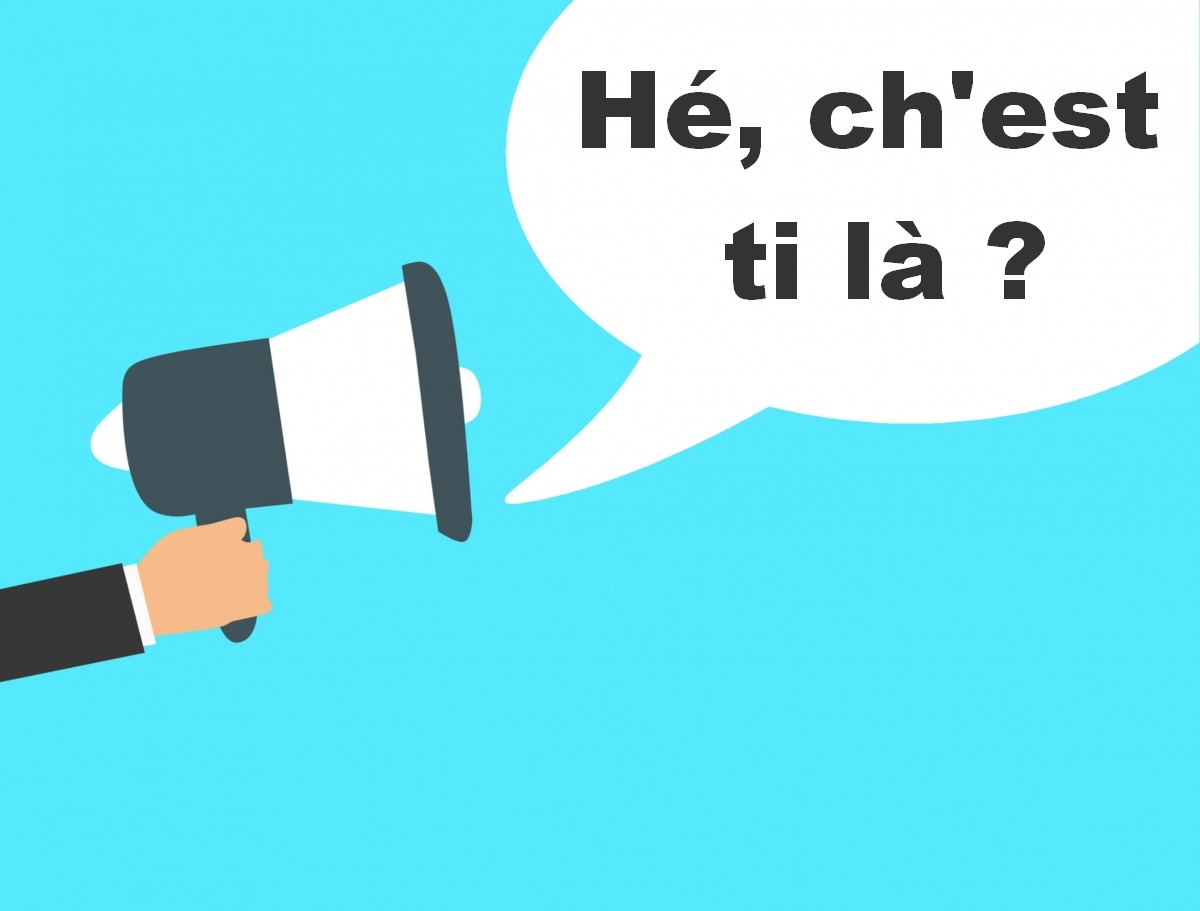 Cours de picard débutant
Ch’6 ed févérier 2025
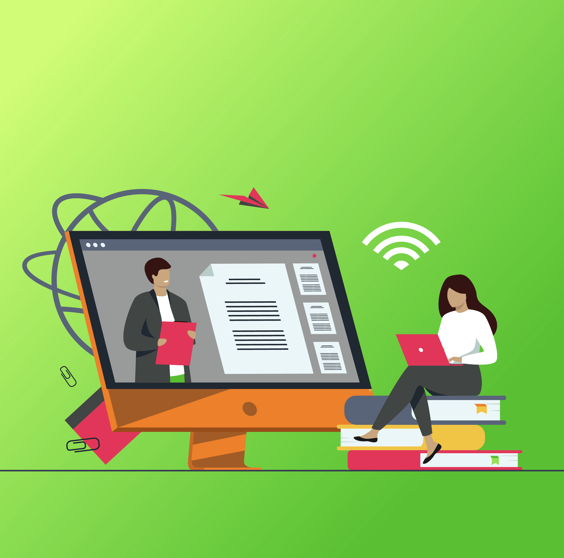 Ercordage
Traduisez en français
Bé nan nan, cha n’va pon fort
Ch’est ti là ? Cha va ti ?
Dù qu’te t’in vas ?
Bon vièpe. À tourade.
Ch’est bin à tomber.
À s’ervir à Dnain.
I két des pleuves.
Ej m’in vais Arro
A ch’prochain caup !
Kmint qu’i va ?
Adé, pi à s’ervir !
Traduire en chti-picard
Bon courage à toi. A bientôt.
Bon courache à ti. A tourade.
Non, ça ne va pas fort.
Bé nan nan, cha n’va pon fort
Je vais à Hasnon
Ej m’in vais Hasnon
Où vas-tu ?
Dù qu’te t’in vas ?
Salut. Comment vas-tu ?
Ch’est ti là ? Cha va ti ?
C’est pas de chance !
Ch’est bin à tomber !
On se reverra à Valenciennes
À s’ervir à Valinchènes
Quel malheur !
Que misère !
Quelle bonne surprise !
Te vlà par ch’temps-là !
A la prochaine fois
A ch’prochain caup !
Je suis très content de te voir !
Ej su fin contint d’ete vir !Ou “fin bénache”
Il neige
I két des neiches
Au-revoir !
Adé !
Kmint qu’ch’est qu’te t’lommes ?
Kmint qu’ch’est qu’te t’lommes ?
Cha va ti mes gins ?
Ej su fin contint d’vous vir à ches cours ed chti-picard chl’année-chi.
In preume, os allons nous pérzinter.
Adon, sans vos cmander, kmint qu’ch’est qu’te t’lonmes ?
Kmint qu’ch’est qu’te t’lommes ?
Mi, j’eme lonme Magrite
Ej su t-ène fanme.
J’ai trinte-deus ans
Ej su vnu au monde à Perziau.
Achteure ej reste Auno.
Emn honme i est dintisse.
Kmint qu’ch’est qu’te t’lommes ?
Ch’est fin bin. Achteure, à tin visin.
Quo qu’ch’est tin tchot nom ?
Kmint qu’ch’est qu’te t’lommes ?
Mi, min tiot nom ch’est Colas.
Ej su t-in homme.
J’ai 40 ans.
J’su vnu au monde à Kimbré.
Achteure ej reste au Quesno.
Em fanme ale est boulingère.
Kmint qu’ch’est qu’te t’lommes ?
Ej su fin bénache ed vous avoir acouté tertous. A min tour achteure.
Mi, min tchot nom ch’est Olivier. Adon, j’eme lonme Olivier.
J’ai vnu au monde à Béteune.
Achteure ej reste Arro.
M’fanme ale est imployée.
Kmint qu’ch’est qu’te t’lommes ?
Ah, t’es t-in boyau rouche ?
 
Sifait, mi ej reste toudis din l’Pas-d’Calais. Pi ti ?